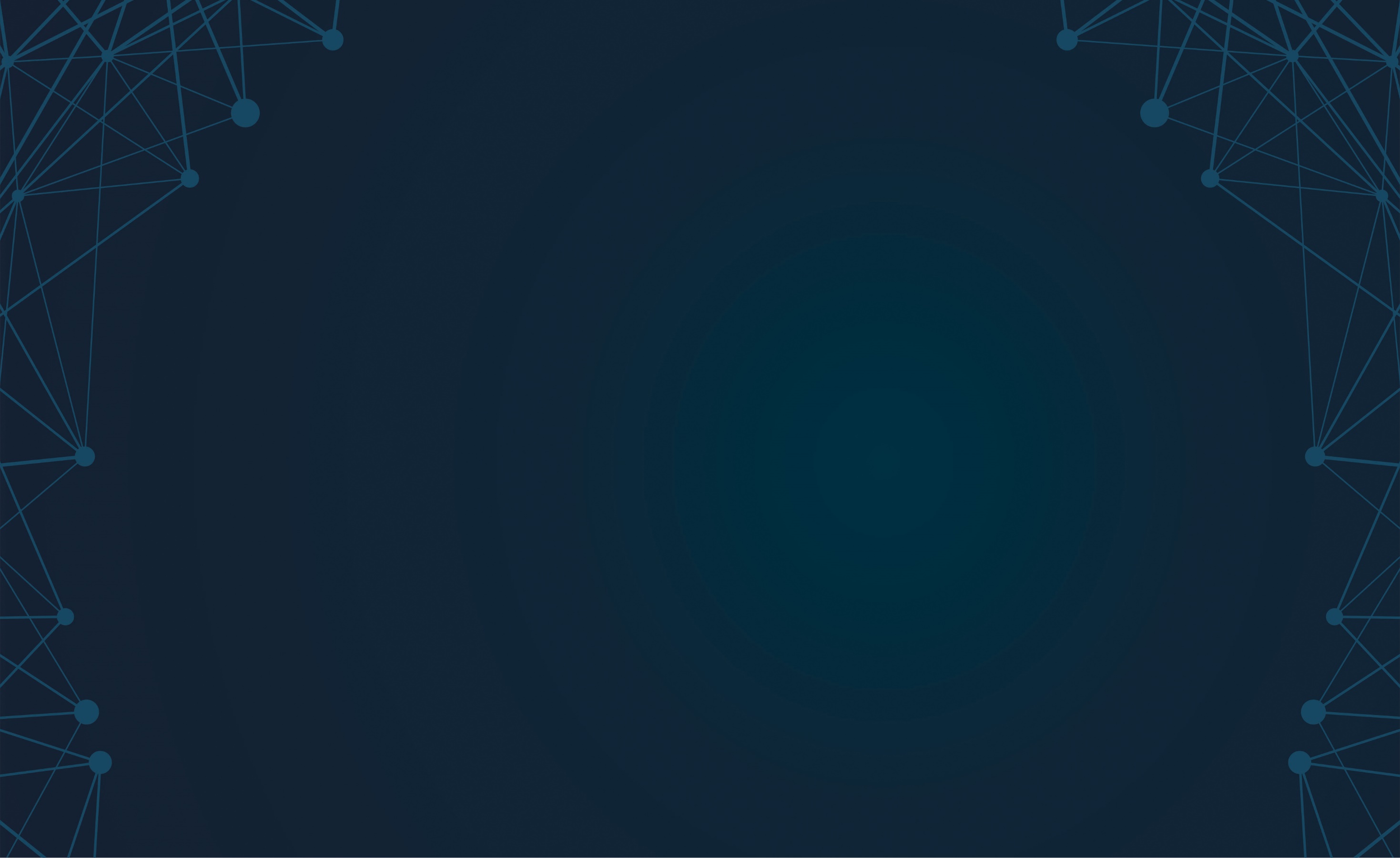 Mladi niški olimpijci
Trnoviti putevi do zlatnih medalja
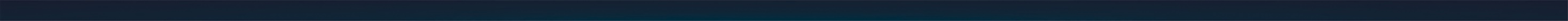 Niški olimpijci – koliko nas ima?
Od 2000. godine do danas - 12 informatičkih olimpijaca
Mnogi od njih su se u ovom timu našli više puta
U ovom periodu Nišlije su osvojile:
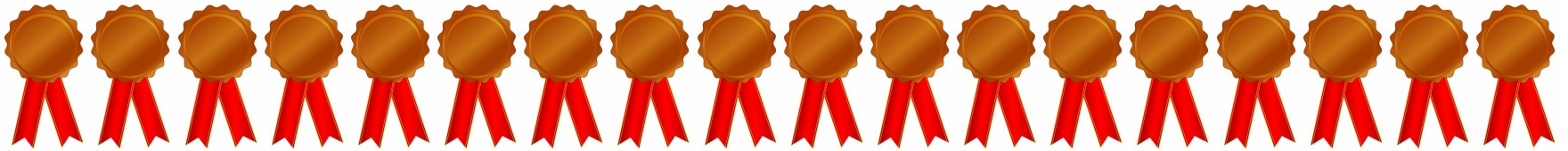 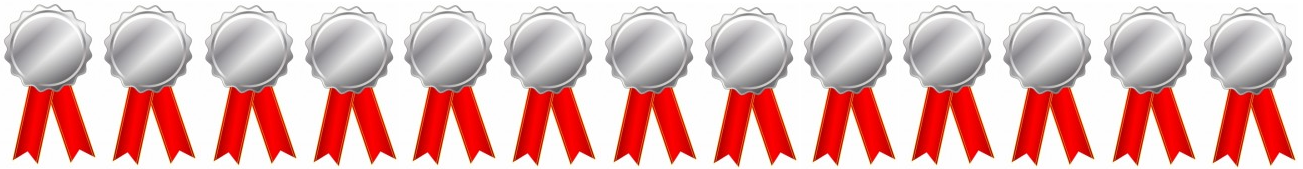 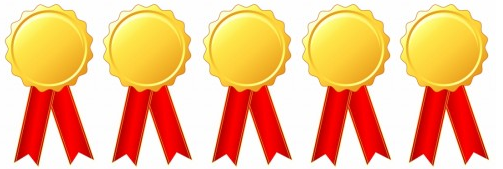 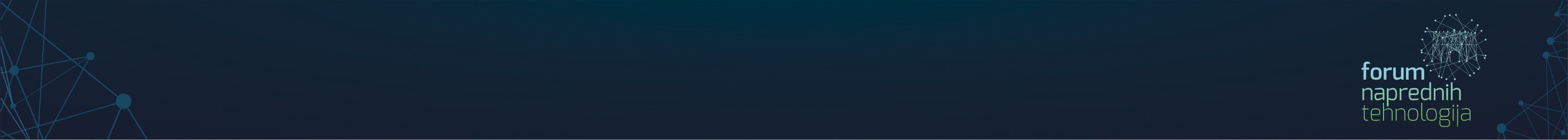 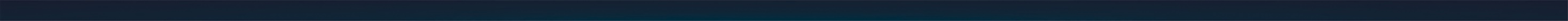 Put uspeha
Većina je krenula od matematičkih takmičenja
Neki su tako i nastavili, a neki su se pronašli u drugim oblastima
Učenici 7. i 8. razreda osnovne škole u gimnaziji, da ili ne?
Specijalizovana odeljenja za matematiku i fiziku i odeljenje računarske gimnazije
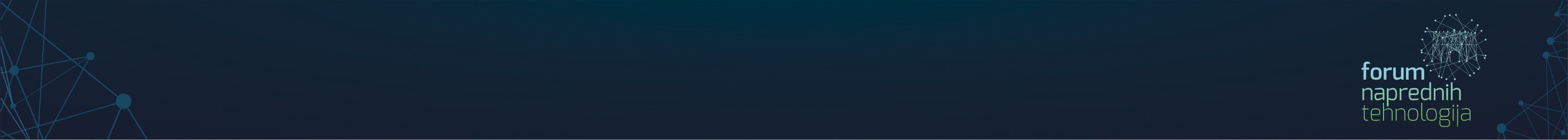 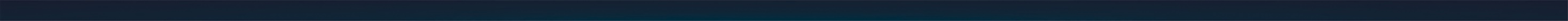 Lepi trenuci pobedništva
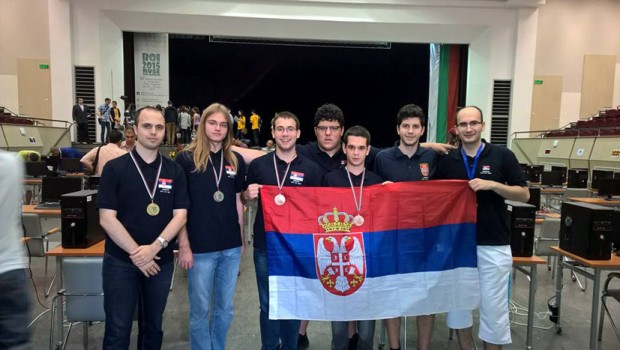 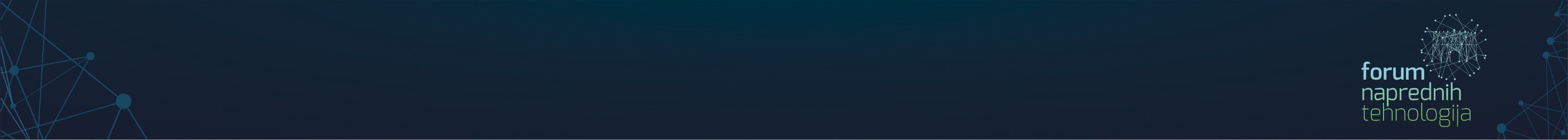 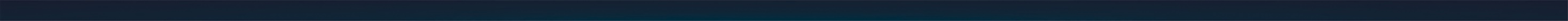 Lepi trenuci pobedništva
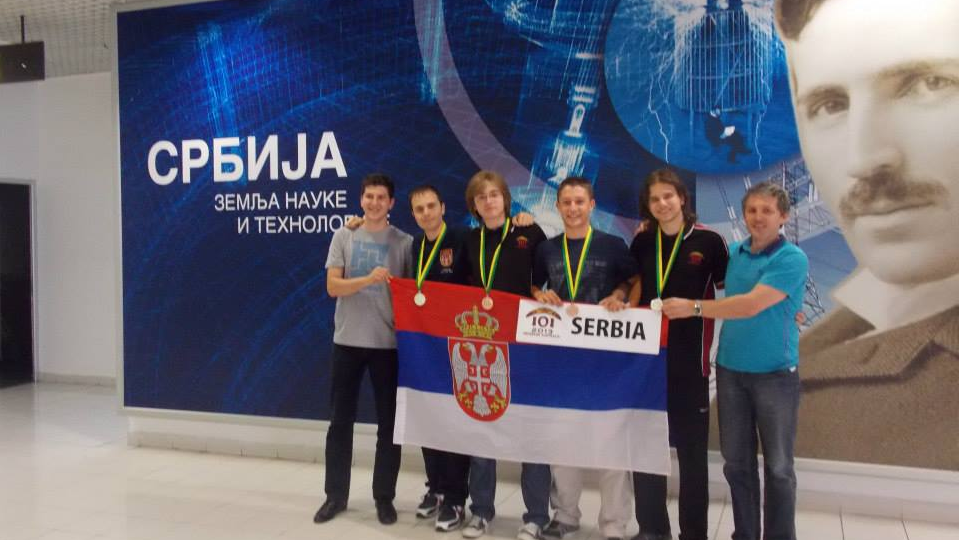 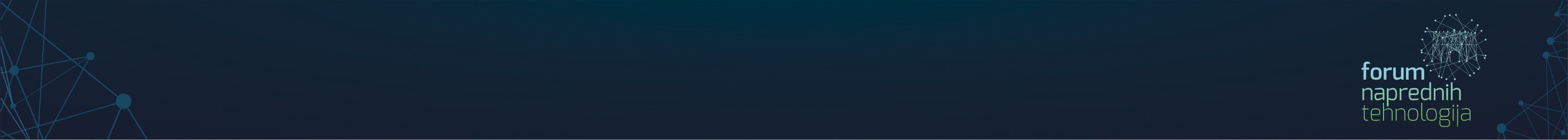 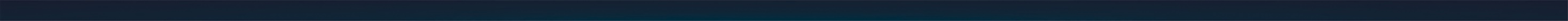 Lepi trenuci pobedništva
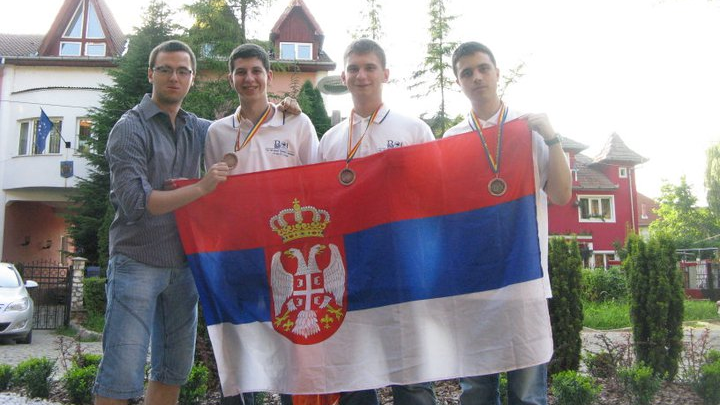 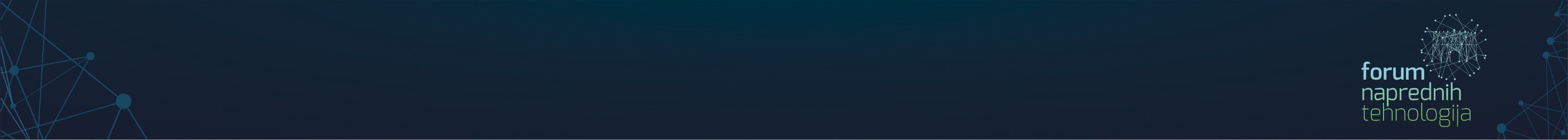 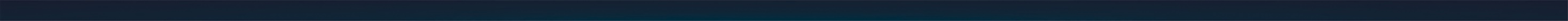 Problemi?
Neizvesnost obezbeđivanja finansija za putovanja
Mnogi olimpijci su se prvi put sreli sa programiranjem tek na kraju osnovne ili početku srednje škole
Predavače niko ne plaća za držanje dodatne nastave najtalentovanijim učenicima
Nemogućnost dobijanja praktičnog iskustva u toku srednje škole
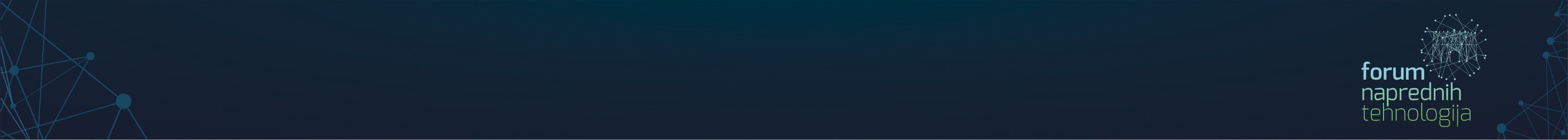 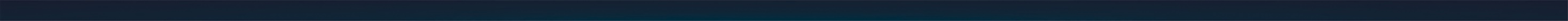 Šta posle srednje škole?
Niš, Beograd, ili možda Kembridž?
Prednost studiranja na prestižnim univerzitetima u inostranstvu su bolja prilagođenost programa sposobnostima vrhunskih učenika-takmičara
Prednosti ostanka su:
Sigurnost (šta ako odem pa mi se ne svidi?)
Okruženi ste ljudima koje dobro poznajete
Nastavni programi su jako dobri i odličnim učenicima ne bi trebalo da predstavljaju problem
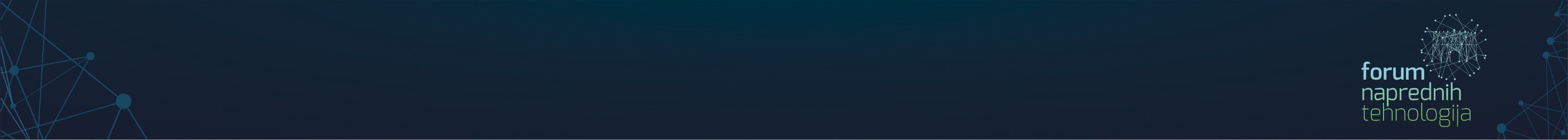 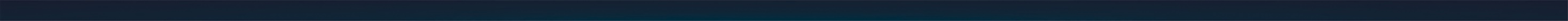 Ključ uspeha
Treba posvetiti mnogo više pažnje učenicima osnovnih škola
Učenici u osnovnim (pa i srednjim!) školama iz informatike neretko uče ono što već znaju
Naprednije učenike treba zainteresovati za programiranje
Zainteresovanim srednjoškolcima treba omogućiti stručnu praksu tokom leta
Neophodna je saradnja privrede i obrazovnih institucija
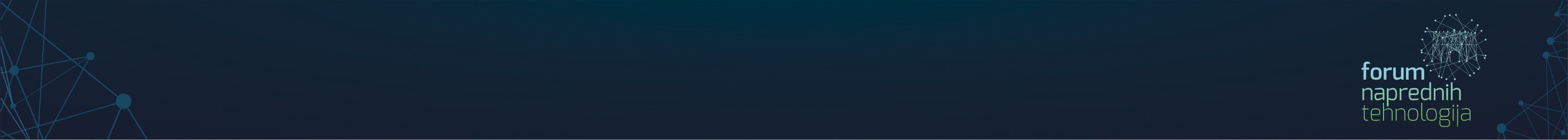 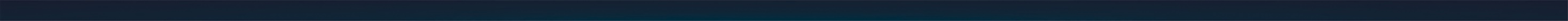 Hvala na pažnji!
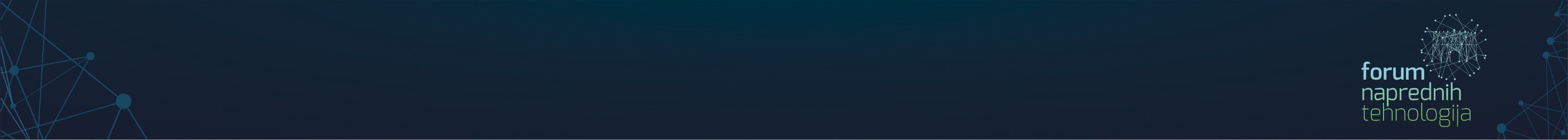